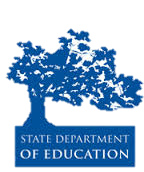 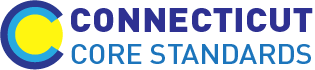 Connecticut Core Standards for English Language Arts & Literacy
Systems of Professional Learning
Module 3 Grades K–5: 
Supporting All Students in Writing and Research
Today’s Session
11
[Speaker Notes: In Part 2 of Module 3, we’ll look at the organization of the writing standards and review the first three standards - text types - as they are explained in Appendix A of the CCSS. We’ll then examine the three types of writing by annotating student writing samples.]
Writing Instruction in the US
“[…Since 2007] little has changed in how writing is taught in the majority of classrooms in the United States… This stands in stark contrast to the other members of the three R’s, reading and mathematics, subjects in which schools and teachers have devoted considerable effort to improving students’ performance.”
Graham, MacArthur,  & Fitzgerald (2009)
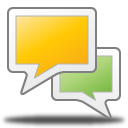 12
[Speaker Notes: From Graham, S. & Harris, K. “Designing an Effective Writing Program,” in Graham, S., MacArthur, C. & Fitzgerald, J. Best Practices in Writing Instruction 2013. New York. Guilford Press.

The purpose of this slide is to bring provide context for this module. 

Explain that the text, Best Practices in Writing Instruction, which provides evidence-based practices in writing instruction, was originally written in 2007, and has been revised and updated in 2013 to align with the CC standards. The authors and contributors are widely respected experts in the field of writing instruction.

Ask a participant to read the slide, then direct participants to turn and talk with a neighbor. “Do you agree with the authors’ statement? Why do you think less time is devoted to teaching writing than to teaching reading and math?

After several possible reasons have been offered, share the following information:
The authors make a point that the research behind writing instruction hasn’t changed. We know a lot about designing and teaching effective writing programs, and teachers and schools who regularly devote time to teaching writing, do a “phenomenal” job.  Current research shows that beyond grade three, teachers devote little time to teaching writing and students do little writing in or out of school for academic purposes. With a new and rigorous set of standards that make writing a central element, learning to write is strongly emphasized. Students are expected to write for multiple purposes, and use writing to recall, organize, analyze, interpret, and build knowledge about content. With this strong emphasis on writing, it is important for all teachers to teach writing.]
Why is Writing Important?
Versatile for accomplishing a variety of goals
Powerful for influencing others
Indispensable for learning and communicating
Improves reading skills
Graham, MacArthur,  & Fitzgerald (2009)
13
[Speaker Notes: The purpose of this is to answer the question: Why is writing important? Versatile: 
Maintain personal links with family and friends
Share information
Tell stories
Create imagined worlds
Chronicle experiences
Explore who we are

Powerful: Influencesothers, e.g. Uncle Tom’s Cabin, The Feminine Mystique

Indispensable for learning and communicating
Gather, preserve, and transmit information
Helps us understand what we read better by processing and organizing

Improves reading skills
Not identical processes, but research shows that instruction that improves writing skills and process also improves reading skills and processes
Writers gain insight about reading by writing for audiences
Quantity of writing improves reading comprehension

Graham (2013) pp. 4-6]
What Determines “Best Practices” in Writing?
Examine successful methods that exceptional teachers of literacy commonly apply when teaching writing
Draw from scientific studies testing the effectiveness of specific writing practices
14
[Speaker Notes: Note that throughout this module we will look at both best practices and models]
CCS-ELA & Literacy Writing Standards
3 Standards for Text Types and Purposes
Argument/Opinion
Explanation
Narrative
3 Standards for Production and Distribution of Writing (writing process)
3 Standards for Research to Build and Present Knowledge
1 Standard for Evidence from Text
1 Standard for Range of Writing
15
[Speaker Notes: RE: Standard 10, Range of Writing: To build a foundation for college and career readiness, students need to learn to use writing as a way of offering and supporting opinions, demonstrating understanding of the subjects they are studying, and conveying real and imagined experiences and events. They learn to appreciate that a key purpose of writing is to communicate clearly to an external, sometimes unfamiliar audience, and they begin to adapt the form and content of their writing to accomplish a particular task and purpose. They develop the capacity to build knowledge on a subject through research projects and to respond analytically to literary and informational sources. To meet these goals, students must devote significant time and effort to writing, producing numerous pieces over short and extended time frames throughout the year.]
CCS-ELA & Literacy Writing Standards
CCS.W.4 Produce clear and coherent writing in which the development, organization, and style are appropriate to task, purpose, and audience. (Begins in Grade 3)
CCS.W.9. Draw evidence from literary or informational texts to support analysis, reflection, and research. (Begins in Grade 4)
CCS.W.10. Write routinely over extended time frames (time for research, reflection, and revision) and shorter time frames (a single sitting or a day or two) for a range of tasks, purposes, and audiences. (Begins in Grade 3)
16
[Speaker Notes: Authors of Common Core Standards recognized the nature of writing for young children and were realistic in their expectations for assessing writing of young students on challenging or developmentally inappropriate tasks. Nonetheless, teachers of primary grades students can look to grades 3 and 4 for the missing standards and begin to build stamina and good writing habits for when these standards do begin.]
Part 2
A Close Look at the Writing Standards
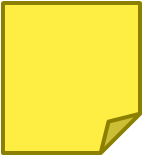 Page 9
17
[Speaker Notes: 65 minutes for all of Part 2, including Activities 2 and 3. Introductory slides, 13-14,  should take no more than 5 minutes, leaving 1 hour for the remaining activities.]
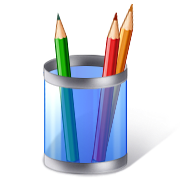 Activity 2: Types of Writing in CCS-ELA & Literacy
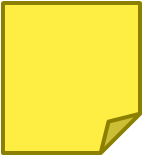 Pages 9-11
18
[Speaker Notes: Activity 2 will take 30 minutes. 
For this activity, group participants in 4’s in any way that works for the groups you have. It’s OK for them to stay with their district if that works out. If there are an odd number, it is better to have a group of 3 than of 5. Direct them to the page in their Participant Guide, then briefly explain on the next slide. They will definitely need their Participant Guide for this.]
Text Rendering Protocol
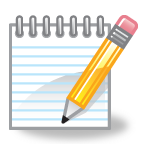 Read one section:
Argument (p. 23)
Informational/Explanatory (p. 23)
Narrative [and Creative] (pp. 23‒24)
Special Place of Argument (pp. 24‒25)
In your Notepad, record a significant sentence, a phrase, and a word related to: 
The purpose of this type of writing
Important ideas from your section
Take turns sharing with your group, then together, answer the questions in the Participant Guide.
Page 61
19
[Speaker Notes: Remind participants that full directions, including the questions to answer, are in the Participant Guide.]
Share Out
What is one significant or interesting point your group discussed?
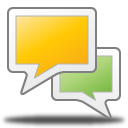 How might you use the Text Rendering Protocol with colleagues or in the classroom?
20